Addressing Affordable Housing in the Rehoboth AreaFebruary 15, 2023
Sean O’Neill, AICP
Policy Scientist, Institute for Public Administration
oneill@udel.edu
(302)-831-4926
[Speaker Notes: Good morning –  welcome to our webinar; we will get started in a few moments – Sean 

Sean introduce Jerome and Steve and Kevin Gilmore]
The Problem
Delaware is over 18,000 rental units short of where we should be to keep up with market demands (National Low Income Housing Coalition)

Cost is primarily impacting people under 40 and low and moderate income

Extremely negative impact on both the local economy and quality of life
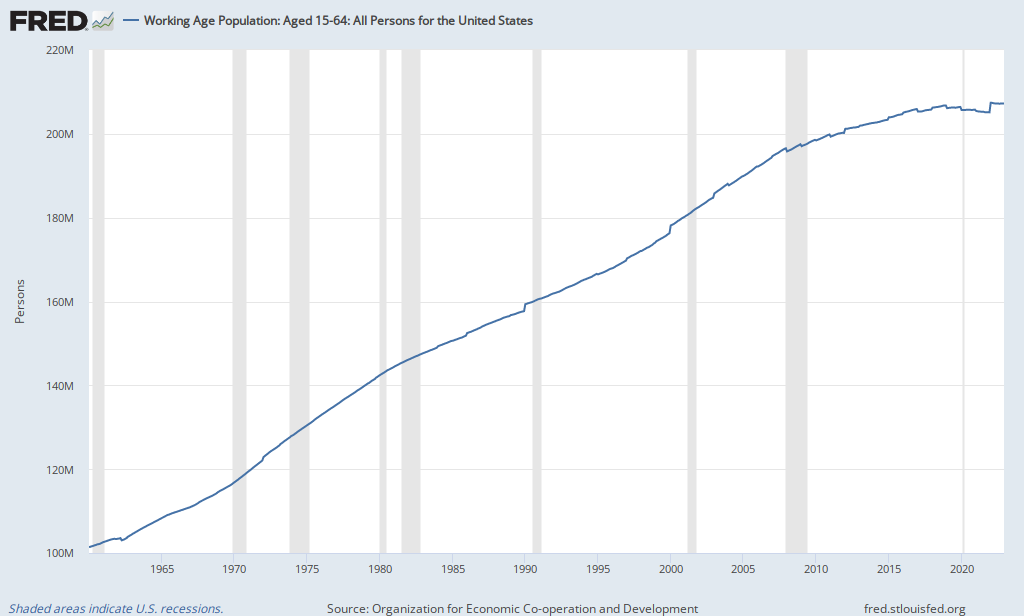 Housing Starts vs Population

1980
Working Age Population – 206 million
Housing Starts – 1.3 million

2019
Working Age Population – 129 million
Housing Starts – 1.3 million
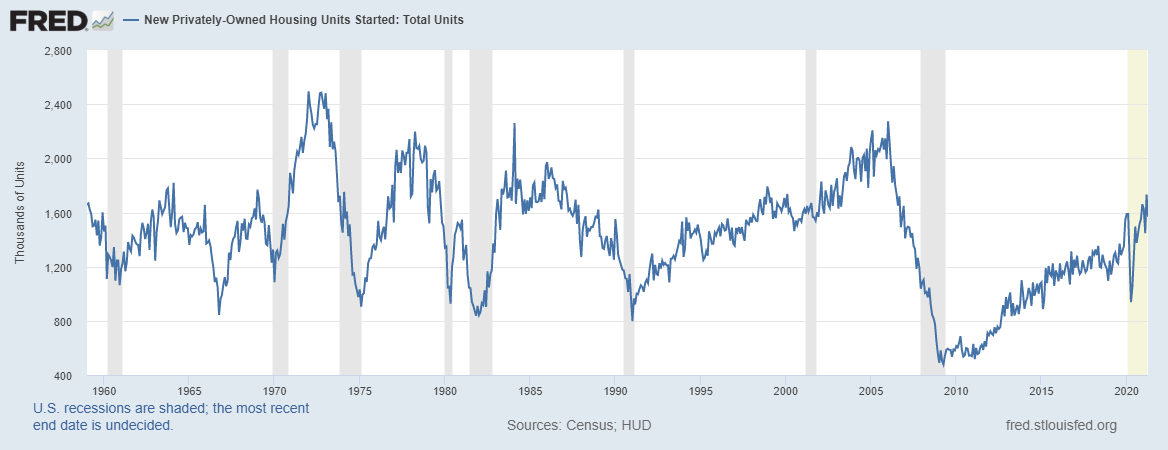 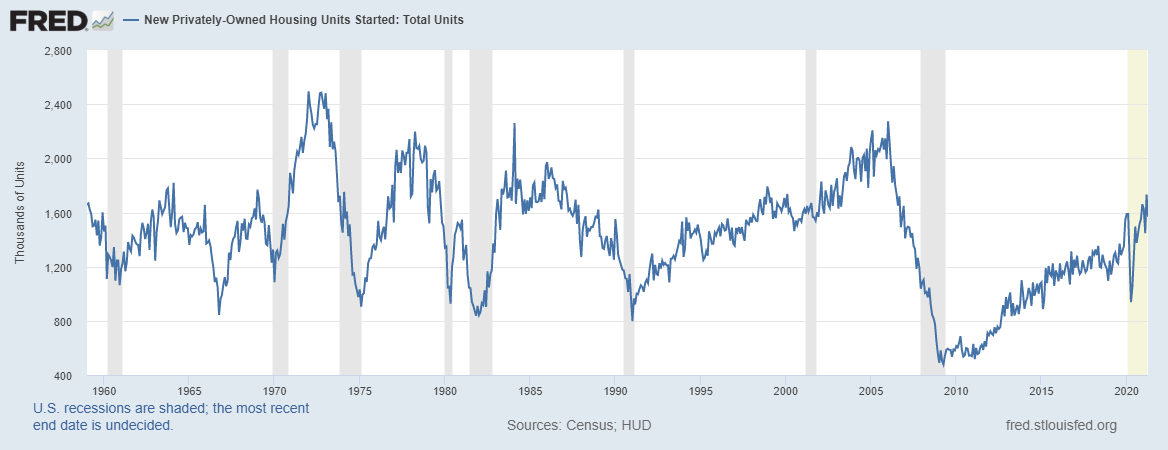 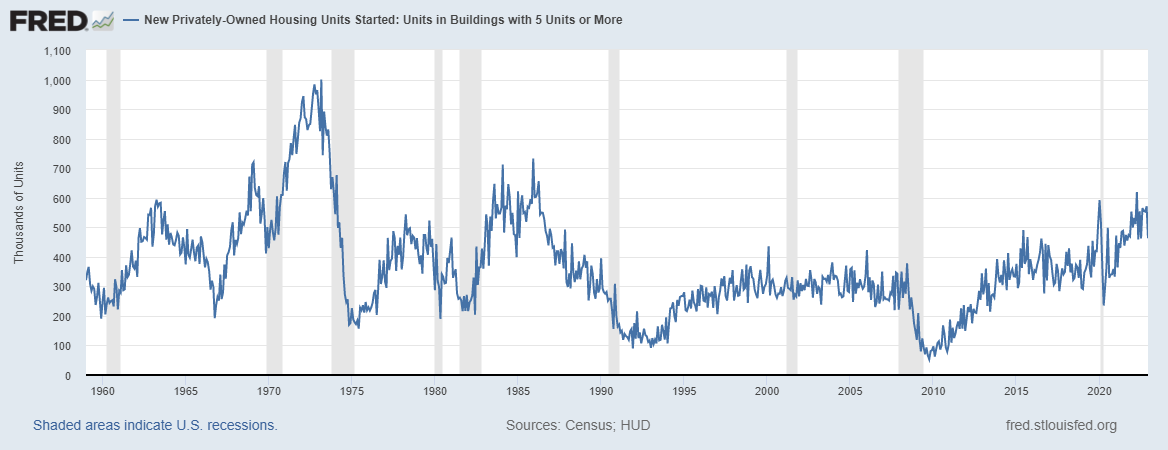 The Impact on Communities
Many businesses reporting an inability to hire and/or keep employees

Young professionals are delaying buying a home and establishing families

Less expendable income for individuals and families to spend
Biden School Housing Team’s Work
Housing Webinar Series 

Healthier Housing Report for Habitat for Humanity Delaware Chapters

Coordinating and collaborating with
Housing professionals
State officials
Local officials
Economic development & business community
How Can Your Chamber Help?
Identify how businesses are being impacted

Share stories and information on how the local economy is being impacted

Advocate for solutions
Potential Solutions
Allow more multifamily housing development

Allow accessory dwelling units (sometimes referred to as “granny flats”)

Advocate for more State and County funding for affordable housing

Advocate for ALL large developments to include workforce housing units (typically 10-20%)

Join the YIMBY movement and stop fighting new development that is non-single family
Potential Solutions
Form a 501c3 Housing Partnership in order to directly address the crisis
Join with local housing advocates to collectively advocate and develop new workforce and affordable housing options in the Rehoboth area

Successful Examples

Housing Forward Virginia (Statewide in Virginia)
Lancaster Housing Opportunity Partnership (Lancaster, PA)
Vail Housing Partnership (Vail, CO)
Biden School Housing Policy Team
Stephen Metraux, DirectorCenter for Community Research and Servicemetraux@udel.edu
Roger Hesketh, Community RevitalizationCenter for Community Research and Servicerogergh@udel.edu
Mimi Rayl, Housing Initiatives CoordinatorCenter for Community Research and Servicemimirayl@udel.edu
Jerome Lewis, DirectorInstitute for Public Administrationjlewis@udel.edu 
Julia O’Hanlon, Policy ScientistInstitute for Public Administrationsjusmith@udel.edu
Sean O’Neill, Policy ScientistInstitute for Public Administrationoneill@udel.edu
[Speaker Notes: Mimi- pick up where Steve and Jerome leave off on the team, introduce the rest of the gang, and a little bit more detail about today]